1.6.8.8 Integer powersof complex numbers
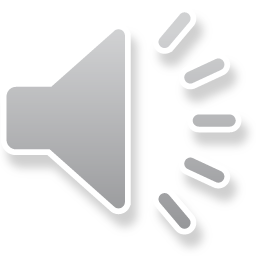 Integer powers of complex numbers
Introduction
In this topic, we will
Define integer powers of a complex number
Derive a formula from the polar representation
Look at a geometric interpretation
Observe some properties
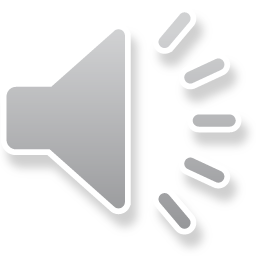 2
Integer powers of complex numbers
Integer exponents
Given                                       , then for an integer n, we define





For example, (1.6 + 1.2j)–10 would be calculated by using
(0.4 – 0.3j) 10

Note that 00 = 1, 0n = 0 if n > 0, and 0n is not defined if n < 0
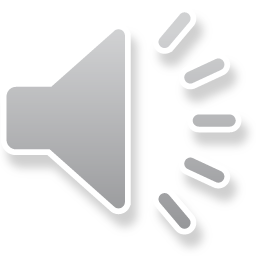 3
Integer powers of complex numbers
Polar representation
Now, if                     , observe that
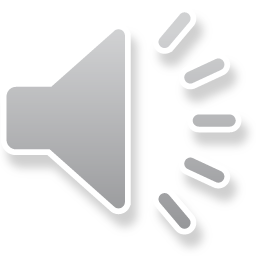 4
Integer powers of complex numbers
Polar representation
Similarly, if                    ,                                     so
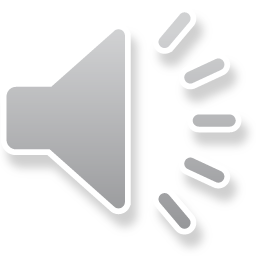 5
Integer powers of complex numbers
Polar representation
This suggests                                 for all integer values of n
We could even use this to define


      for any real a 
In this course, we will restrict ourselves topolynomials that require integer exponents
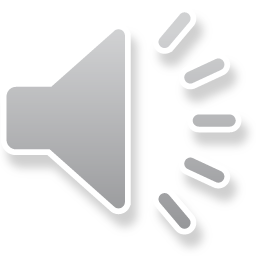 6
Integer powers of complex numbers
Complex division
As an example:
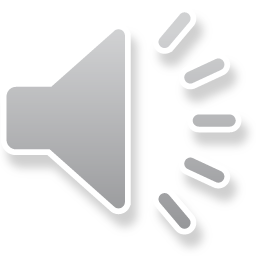 7
Integer powers of complex numbers
Complex division
As an example:                                   so
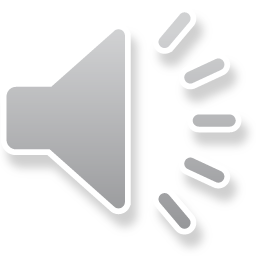 8
Integer powers of complex numbers
Complex division
Note that zn and z–n are multiplicative inverses of each other:
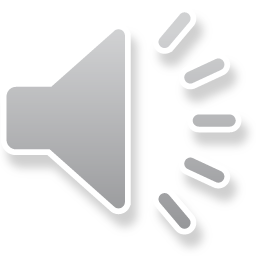 9
Integer powers of complex numbers
Proof of formula
Theorem:  
Proof:	When n = 0, 
	Assume the formula is correct for an arbitrary n ≥ 0,	    that is,                                .
	Then, 





	Thus, by the process of mathematical induction, the statement 	is true for all n = 0, 1, 2, 3, … .
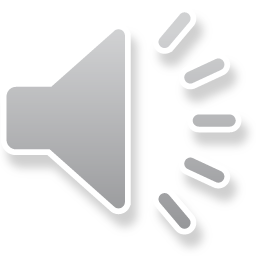 10
Integer powers of complex numbers
Proof of formula
Theorem:  
Proof:	When –n < 0, the polar representation is unchanged:

	The formula, however, says for – n < 0 that 





	Thus, the formula is correct for all n.
QED
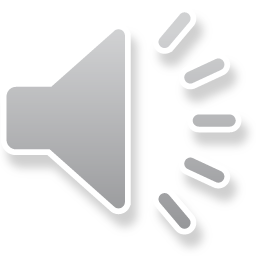 11
Integer powers of complex numbers
Geometric interpretation
The geometric interpretation of integer powers is a spiral
Powers of z = 1 + j
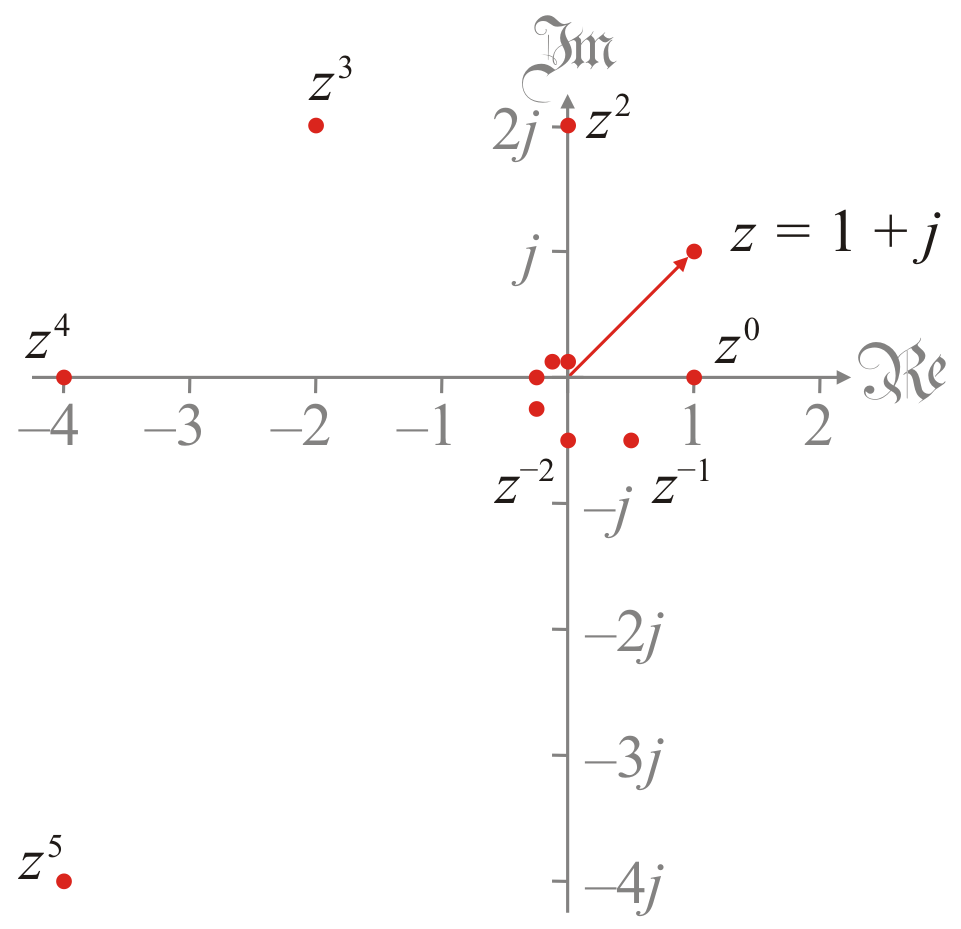 This is a logarithmic spiral
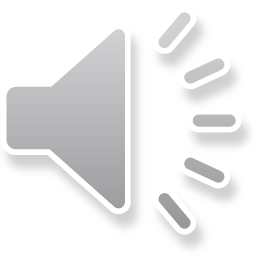 12
Integer powers of complex numbers
Geometric interpretation
The geometric interpretation of integer powers is a spiral
Powers of w = 0.75 – 0.25j where w–1 = 1.2 + 0.4j
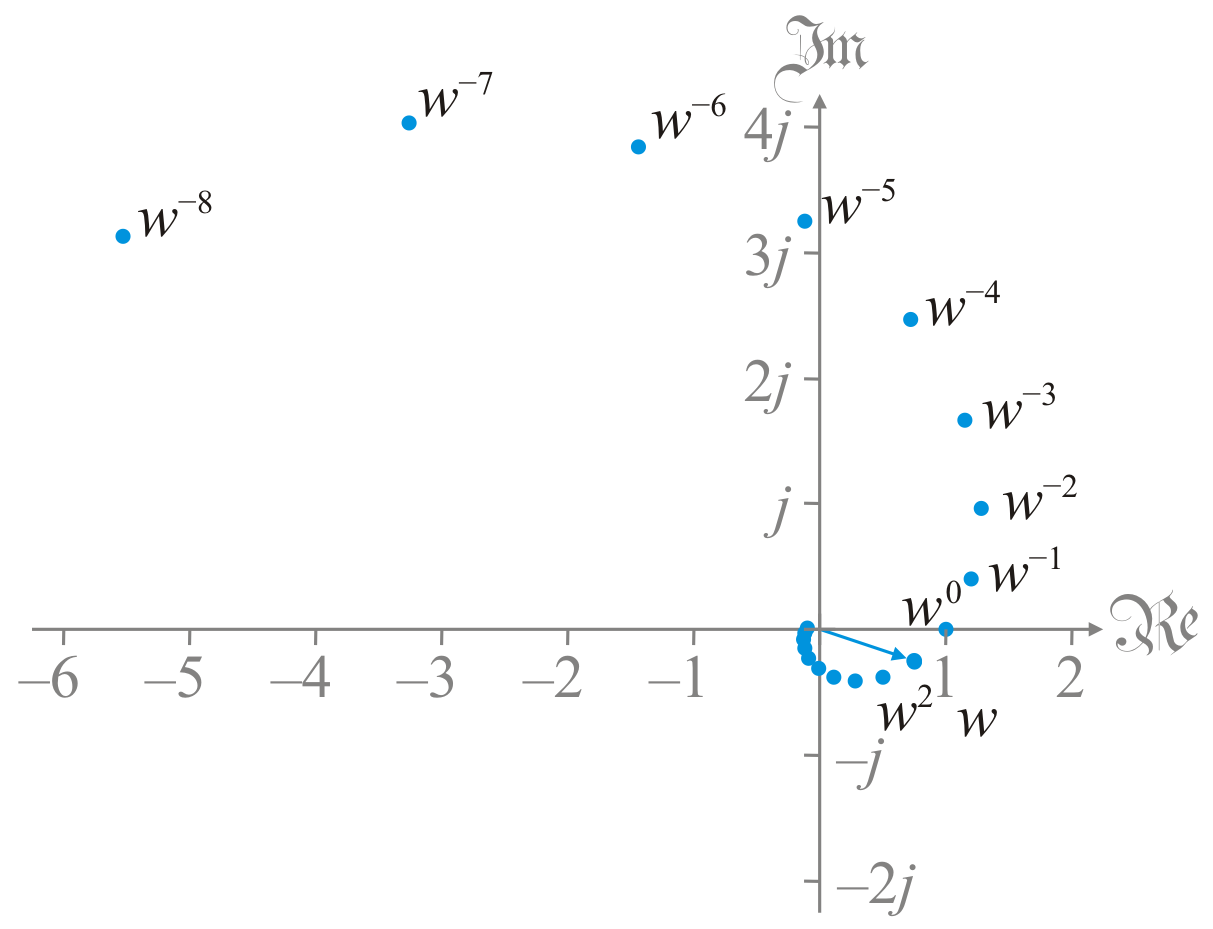 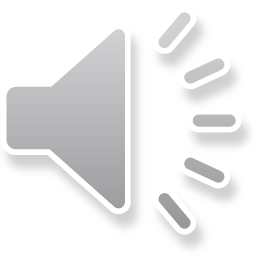 13
Integer powers of complex numbers
Geometric interpretation
The geometric interpretation of integer powers is a spiral
If |z| = 1, then all powers remain on the unit circle
Here z = 0.6 + 0.8j
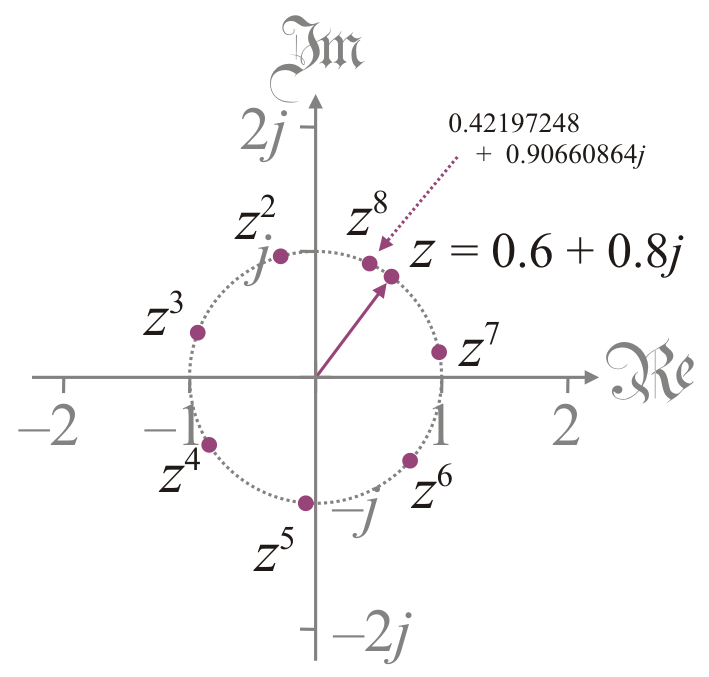 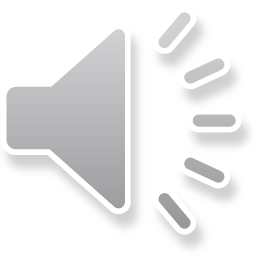 14
Integer powers of complex numbers
Properties
Theorem:	

Proof:	Obvious from the polar representation.
QED
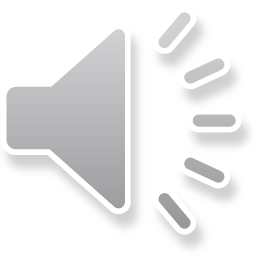 15
Integer powers of complex numbers
Properties
Theorem:  If z = a + 0j is a positive real number then zn = a n.

Proof:	If z = a + 0j where a > 0, then |z| = |a| = a, so                  ,
QED
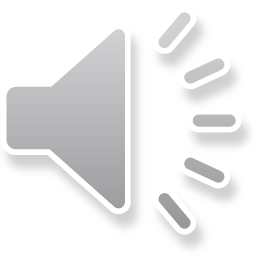 16
Integer powers of complex numbers
Properties
Theorem:  If z = –a + 0j is a negative real number then zn = (–a) n.

Proof:	If z = –a + 0j where a > 0, then |z| = |a| = a , so                  ,
QED
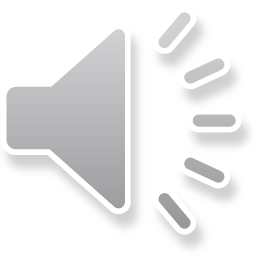 17
Integer powers of complex numbers
Properties
Theorem:
Proof:	This is also straight-forward:
QED
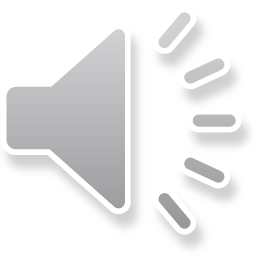 18
Integer powers of complex numbers
Summary
In this topic, we’ve introduced integer powers of complex numbers
We used the same definition as for integer powers of real numbers
We derived the polar representation
We saw the geometric interpretation
Rather beautiful spirals
We saw a number of properties
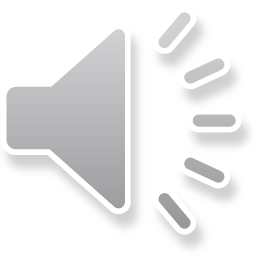 19
Integer powers of complex numbers
References
[1]	https://en.wikipedia.org/wiki/Complex_number#Exponentiation
[2]	https://en.wikipedia.org/wiki/Logarithmic_spiral
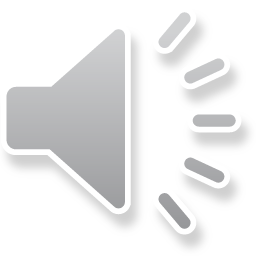 20
Integer powers of complex numbers
Acknowledgments
None so far.
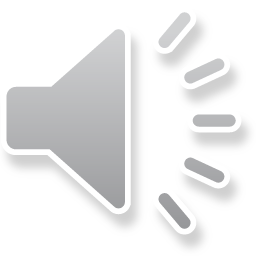 21
Integer powers of complex numbers
Colophon
These slides were prepared using the Cambria typeface. Mathematical equations use Times New Roman, and source code is presented using Consolas.

The photographs of flowers and a monarch butter appearing on the title slide and accenting the top of each other slide were taken at the Royal Botanical Gardens in October of 2017 by Douglas Wilhelm Harder. Please see
https://www.rbg.ca/
for more information.
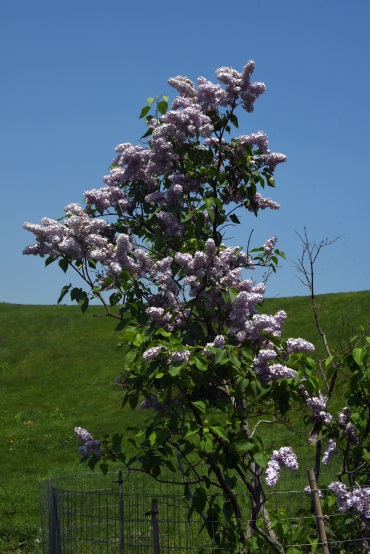 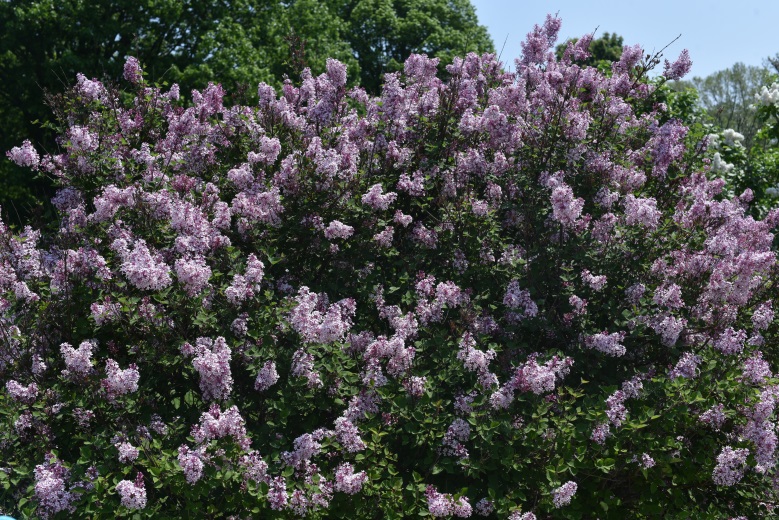 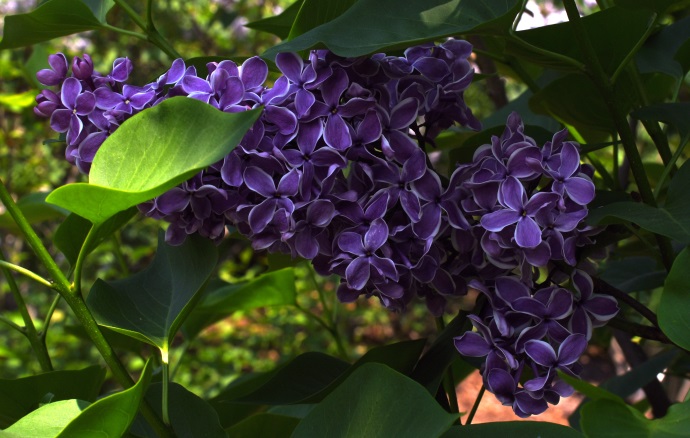 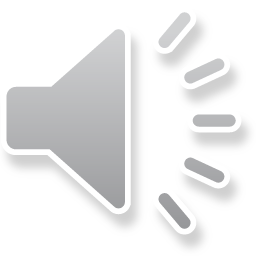 22
Integer powers of complex numbers
Disclaimer
These slides are provided for the ne 112 Linear algebra for nanotechnology engineering course taught at the University of Waterloo. The material in it reflects the authors’ best judgment in light of the information available to them at the time of preparation. Any reliance on these course slides by any party for any other purpose are the responsibility of such parties. The authors accept no responsibility for damages, if any, suffered by any party as a result of decisions made or actions based on these course slides for any other purpose than that for which it was intended.
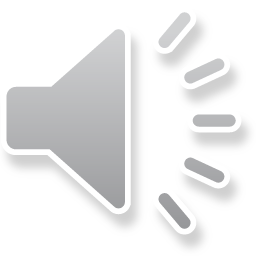 23